MTF Online forumEVs and their infrastructure
ross de rango
head of energy and infrastructure
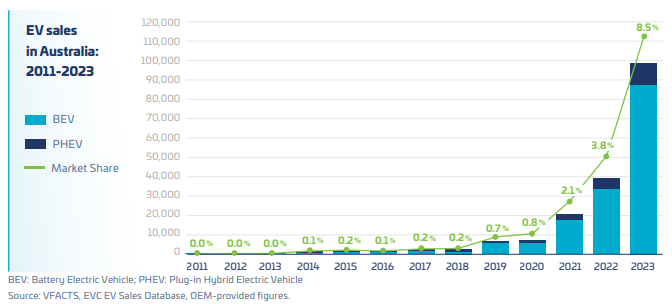 EV sales in australia
Not much help needed here!
NCC2022 changes will help here
Public charging will help here
housing mix, tenure type – installing charging at home
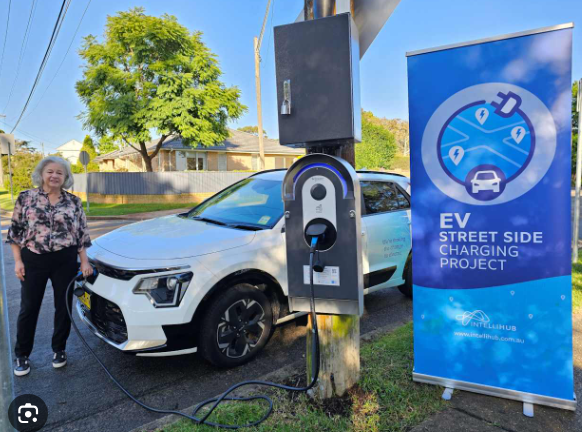 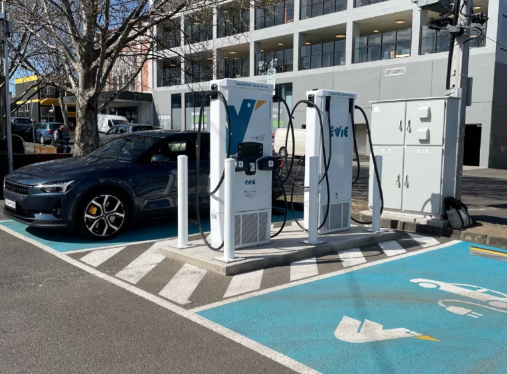 Pole mounted chargers

Collaborate with CPO & DNSP
Support with community engagement
Recharging time: 4 to 8 hours
Fast chargers

Zero cost leases for car parking space
Support with community engagement
Recharging time: 15 to 60 minutes
Key Roles for local government in public EV charging
Google:  EVC Guidelines
Recommended DCPs for apartments.
Compilation of installation rules.
Maximum demand determination materials.

Google:  EVC Consumer Hub
Lifecycle emissions, cost calculator, home charging guide, etc etc.

Coming soon:
Retailer comparison tool, helping drivers find good deals for home charging.
LGA / CPO template lease agreements, supporting public charging deployments
RESOURCES